CONSULTAS  UrbanGames-01
CELIA CHOCANO CASARES
CRISTINA ÚNICA MUÑOZ
ESTEFANÍA SALINAS AZNAR
RICCARDO MAROSO
(Grupo I)
¿Cómo ha ido evolucionando el urbanismo en la historia?
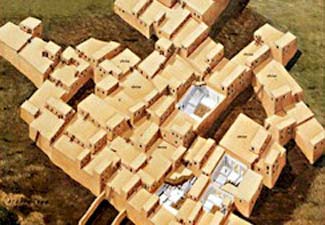 Reconstrucción de uno de los primeros centros urbanos, Çatal-huyuk, en Turquía
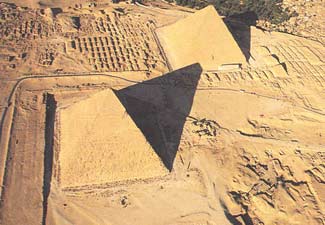 Las pirámides de Giza [Egipto]
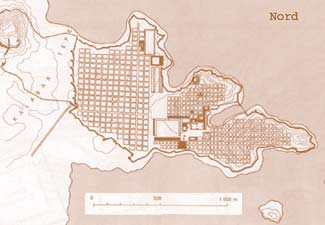 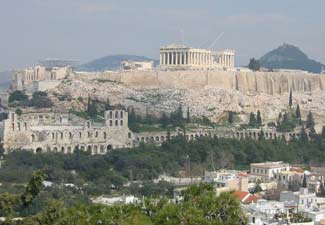 Plano del antiguo puerto de Mileto
La acrópolis de atenas
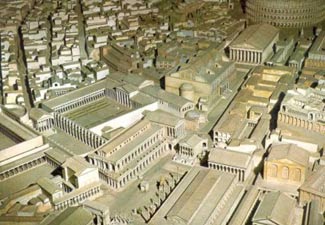 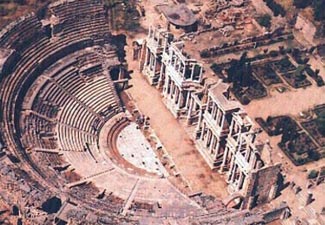 Maqueta de la antigua Roma
Teatro de Mérida
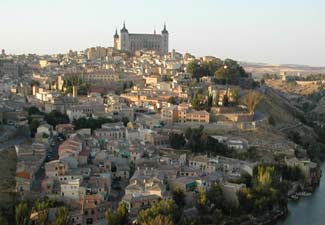 La hermosa ciudad de Toledo
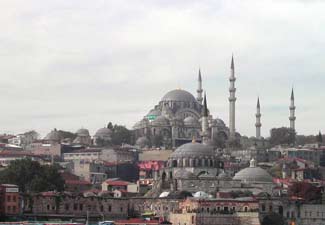 Estambul, la puerta de Oriente
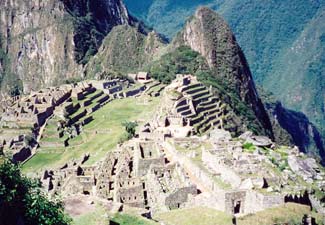 El Machu Pichu, en Perú
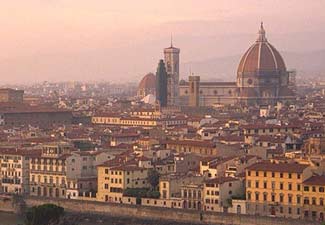 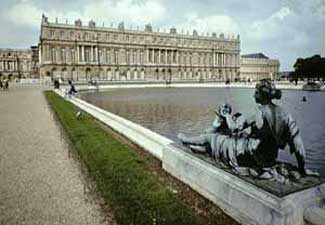 Florencia
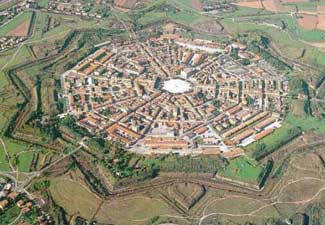 Palacio de Versalles [Francia]
La curiosa ciudad de Palmanova [Italia]
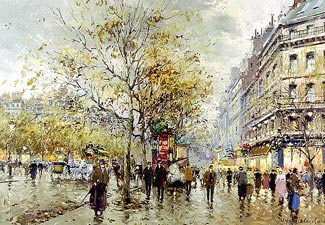 Antoine Blanchard (1910 - 1988) Along the Boulevard, Paris
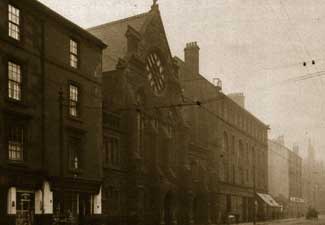 Londres
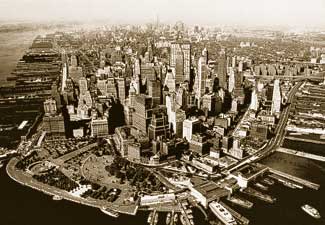 New York
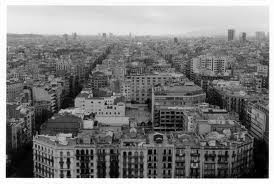 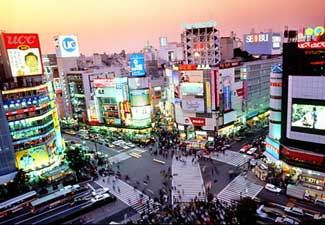 Tokio
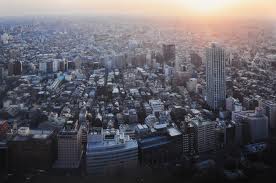 ¿Cómo surgió el plan urbanístico?
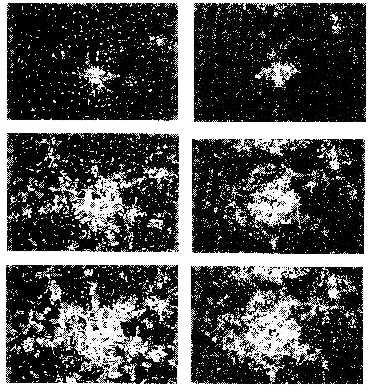 ¿Qué objetivos se planteaban?
Espacios libres
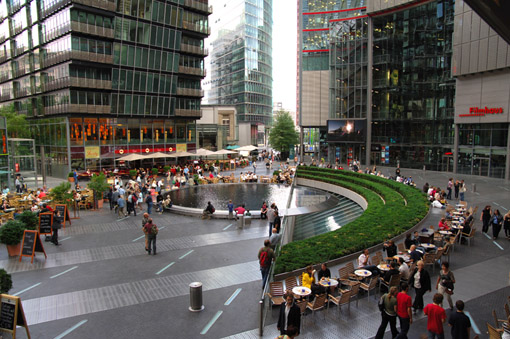 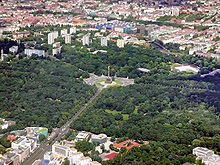 ¿Cómo fueron evolucionando los planos urbanísticos a lo largo de los años?
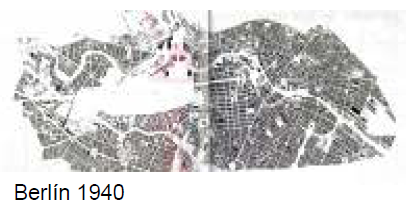 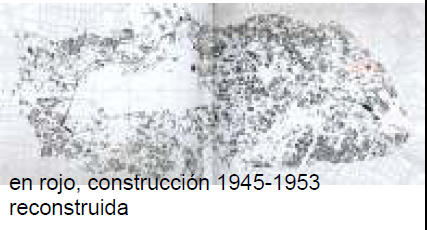 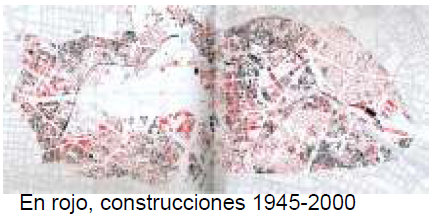 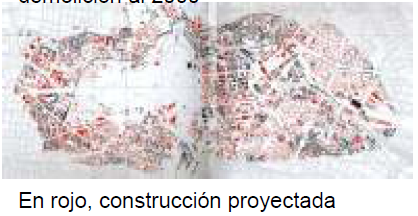 ¿Qué propuestas surgieron?
1910- Primera planificación general con el “Jansen-Plan”
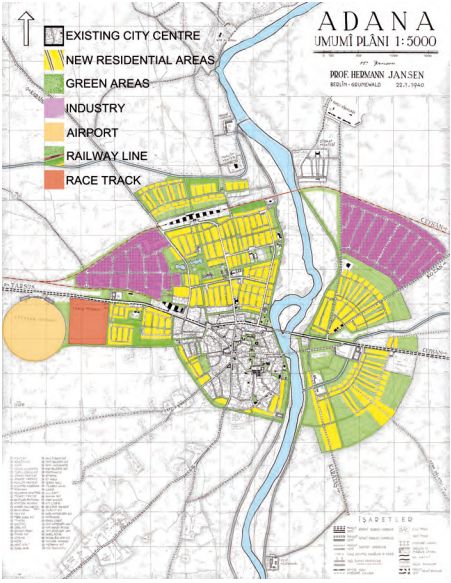 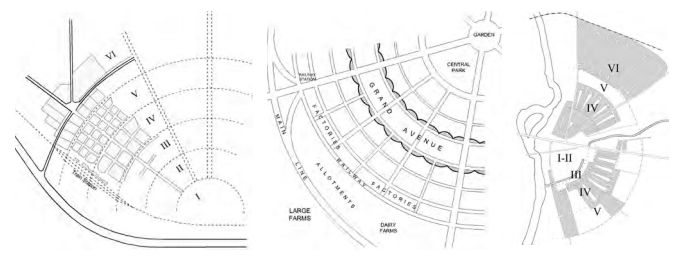 La época de la postguerra y el “Scharoun-Plan”
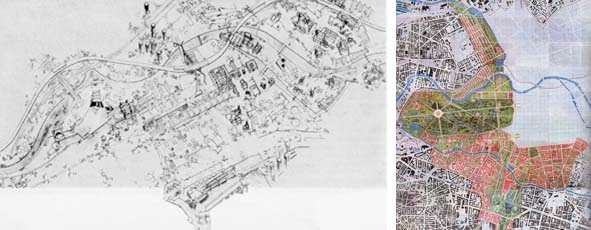 De los 60 a los 90
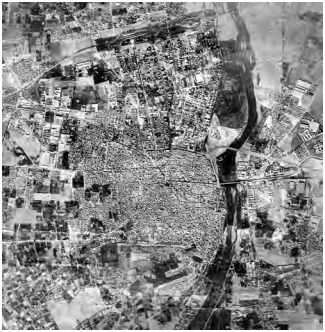 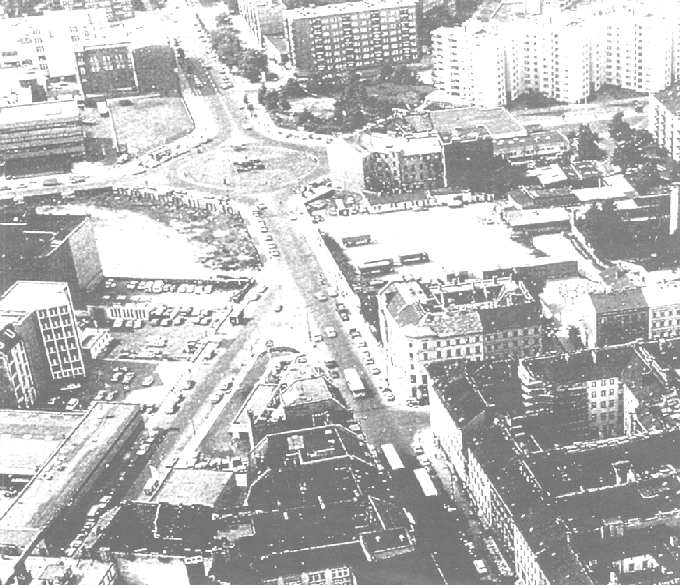 Caída del muro de Berlín
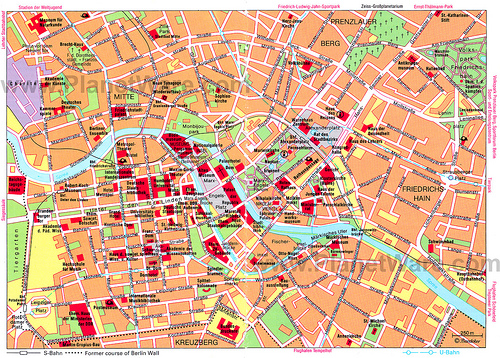 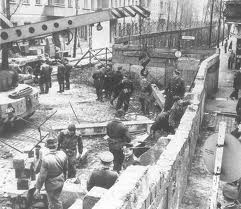 Siglo XXI
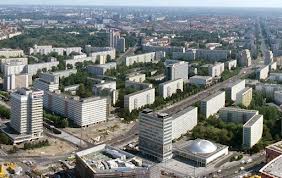 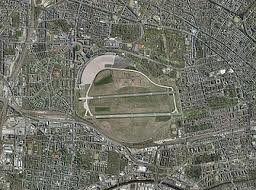